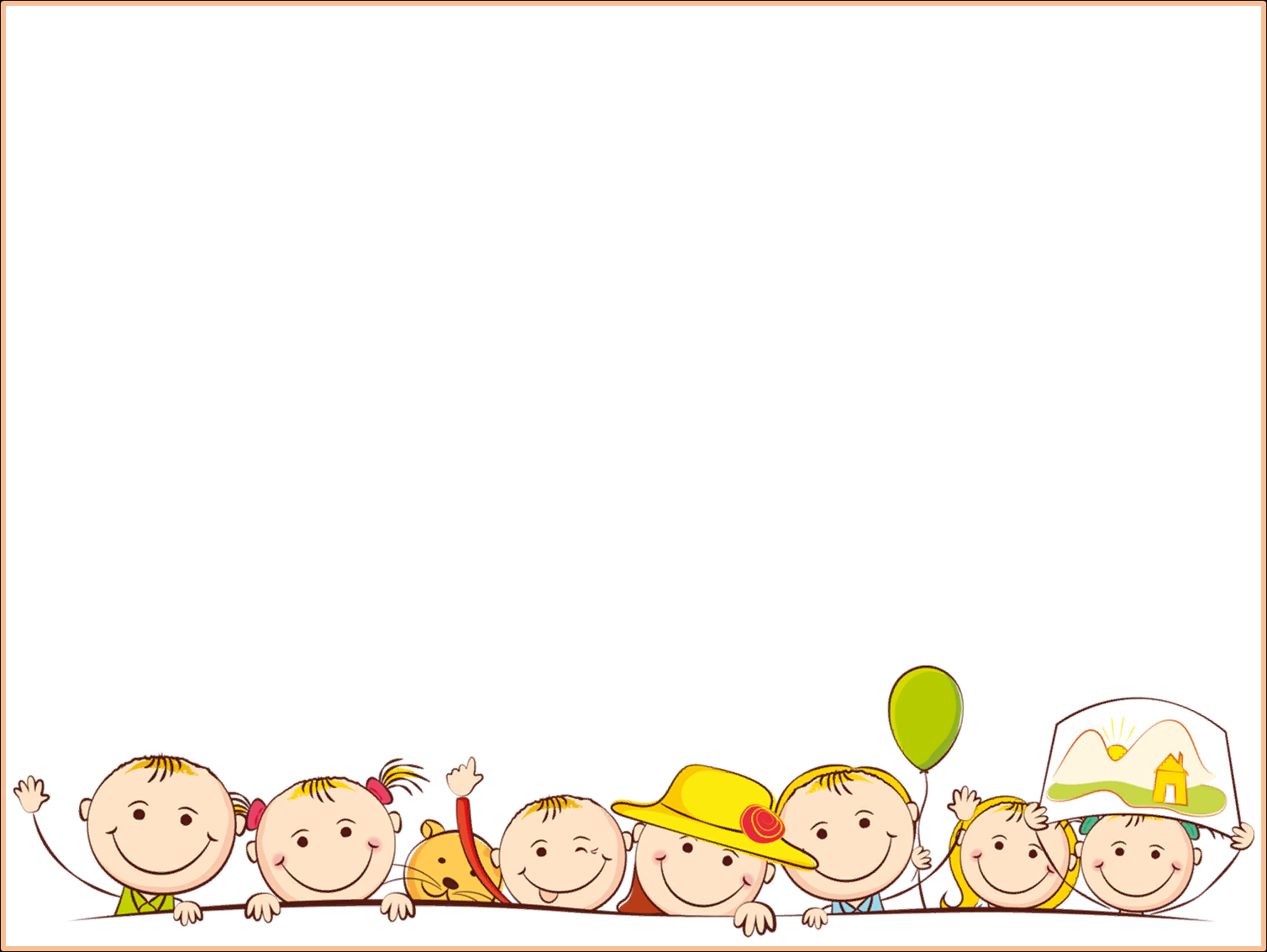 КРАТКАЯ ПРЕЗЕНТАЦИЯ ОСНОВНОЙ   ОБРАЗОВАТЕЛЬНОЙ  ПРОГРАММЫ ДОШКОЛЬНОГО  ОБРАЗОВАНИЯ  
МАОУ «Викуловская СОШ № 2»







2015 Г.
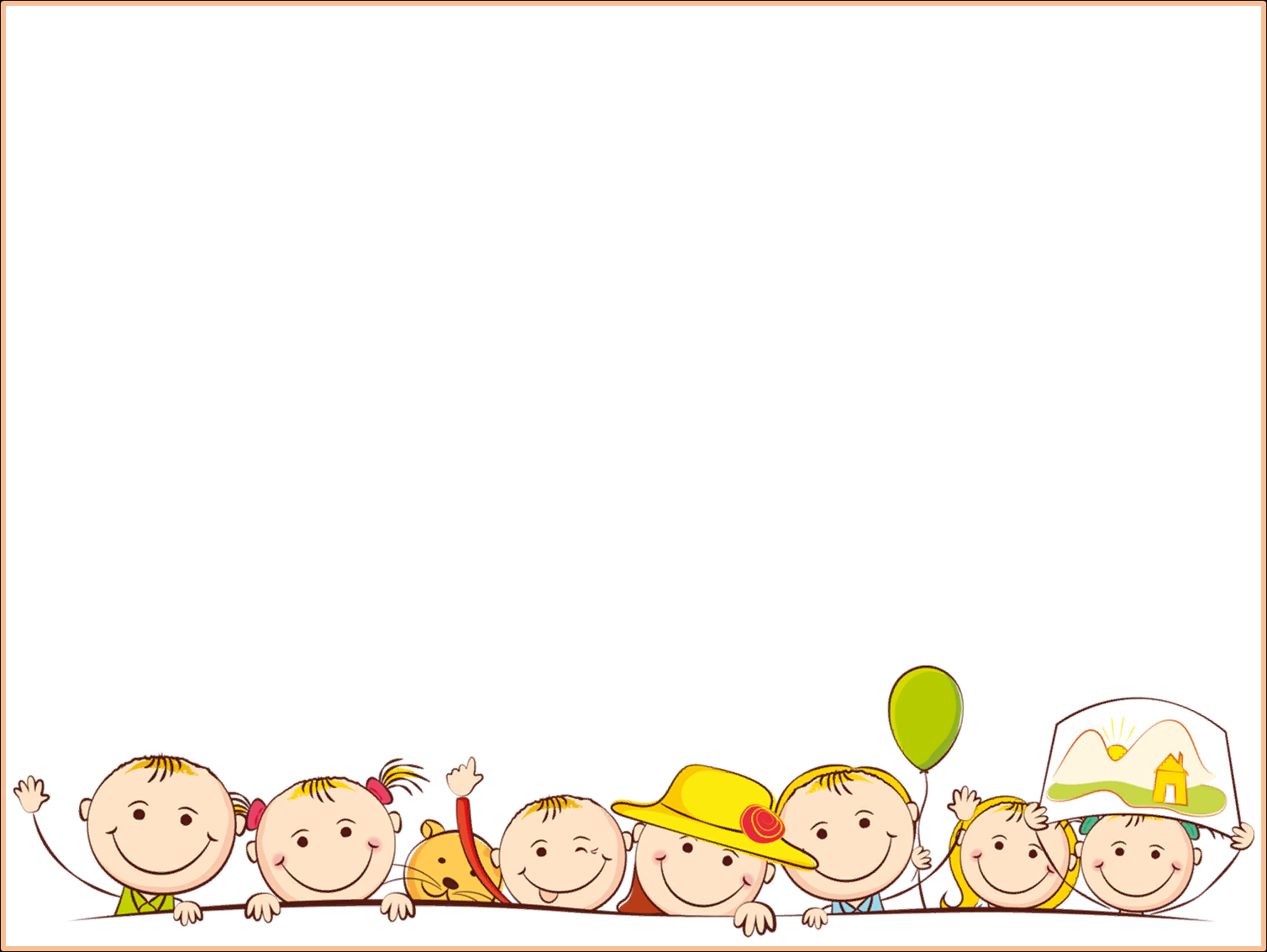 Основная  образовательная программа дошкольного образования (далее - Программа) является документом,  представляющим модель образовательного процесса муниципального автономного учреждения дошкольного образования «Викуловская средняя общеобразовательная шкла № 2»
  Программа  обеспечивает разностороннее развитие детей в возрасте от 2 до 7 лет с учетом их возрастных и индивидуальных особенностей по основным направлениям: физическому, социально-коммуникативному, познавательному, речевому и художественно-эстетическому.
Пояснительная записка
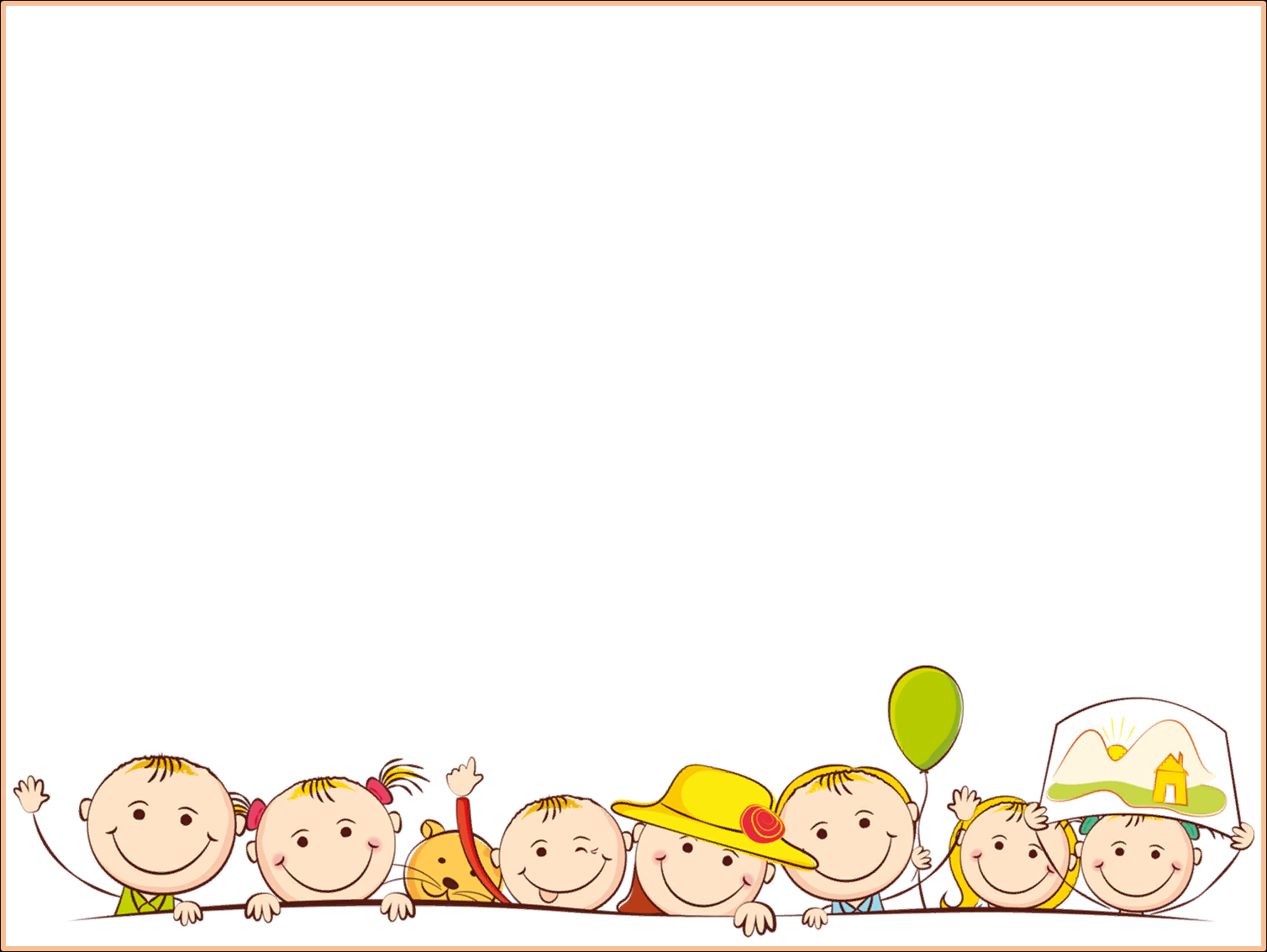 Образовательная программа дошкольного образования разработана самостоятельно и утверждена образовательным учреждением в соответствии с федеральным государственным образовательным стандартом дошкольного образования и с учетом соответствующей примерной основной образовательной программы дошкольного образования «Мозаика» (авторы-составители В.Ю.Белькович, Н.В.Гребёнкина, И.А.Кильдышева).
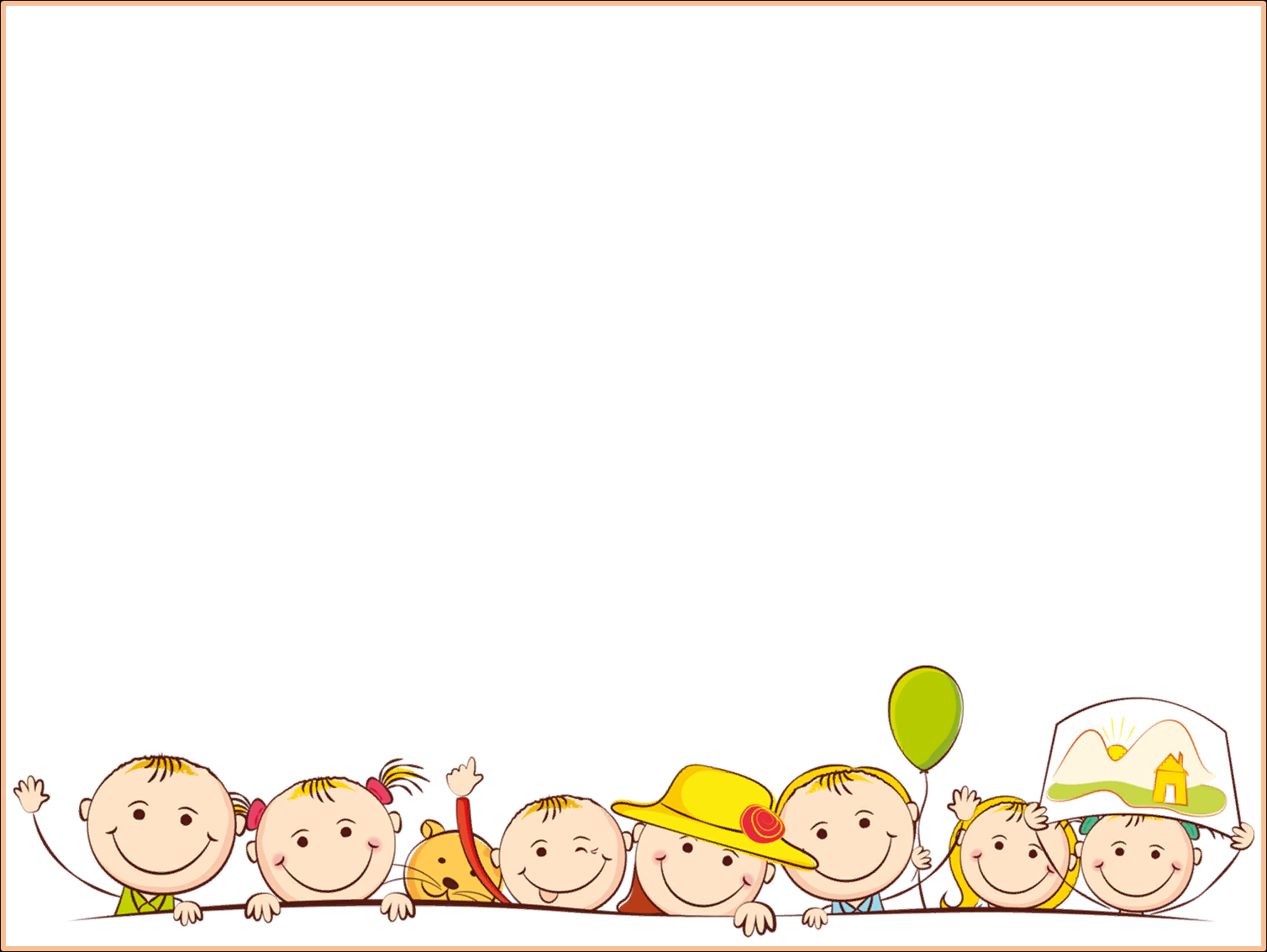 Целью программы является: расширение возможностей развития личностного потенциала и способностей каждого ребенка дошкольного возраста
Программа направлена на реализацию следующих задач:
1)обеспечение условий здорового образа жизни и безопасности ребенка
2)охраны и укрепления физического и психического здоровья детей, в том числе их эмоционального благополучия 
3)обеспечения равных возможностей для полноценного развития каждого ребёнка в период дошкольного детства независимо от места проживания, пола, нации, языка, социального статуса, психофизиологических и других особенностей (в том числе ограниченных возможностей здоровья) 
4)обеспечения преемственности целей, задач и содержания образования, реализуемых в рамках образовательных программ различных уровней (далее – преемственность основных образовательных программ дошкольного и начального общего образования) 
5)создания благоприятных условий развития детей в соответствии с их возрастными и индивидуальными особенностями и склонностями, развития способностей и творческого потенциала каждого ребёнка как субъекта отношений с самим собой, другими детьми, взрослыми и миром 
6) объединения обучения и воспитания в целостный образовательный процесс на основе духовно-нравственных и социокультурных ценностей и принятых в обществе правил и норм поведения в интересах человека, семьи, общества;
Цель и задачи реализации программы
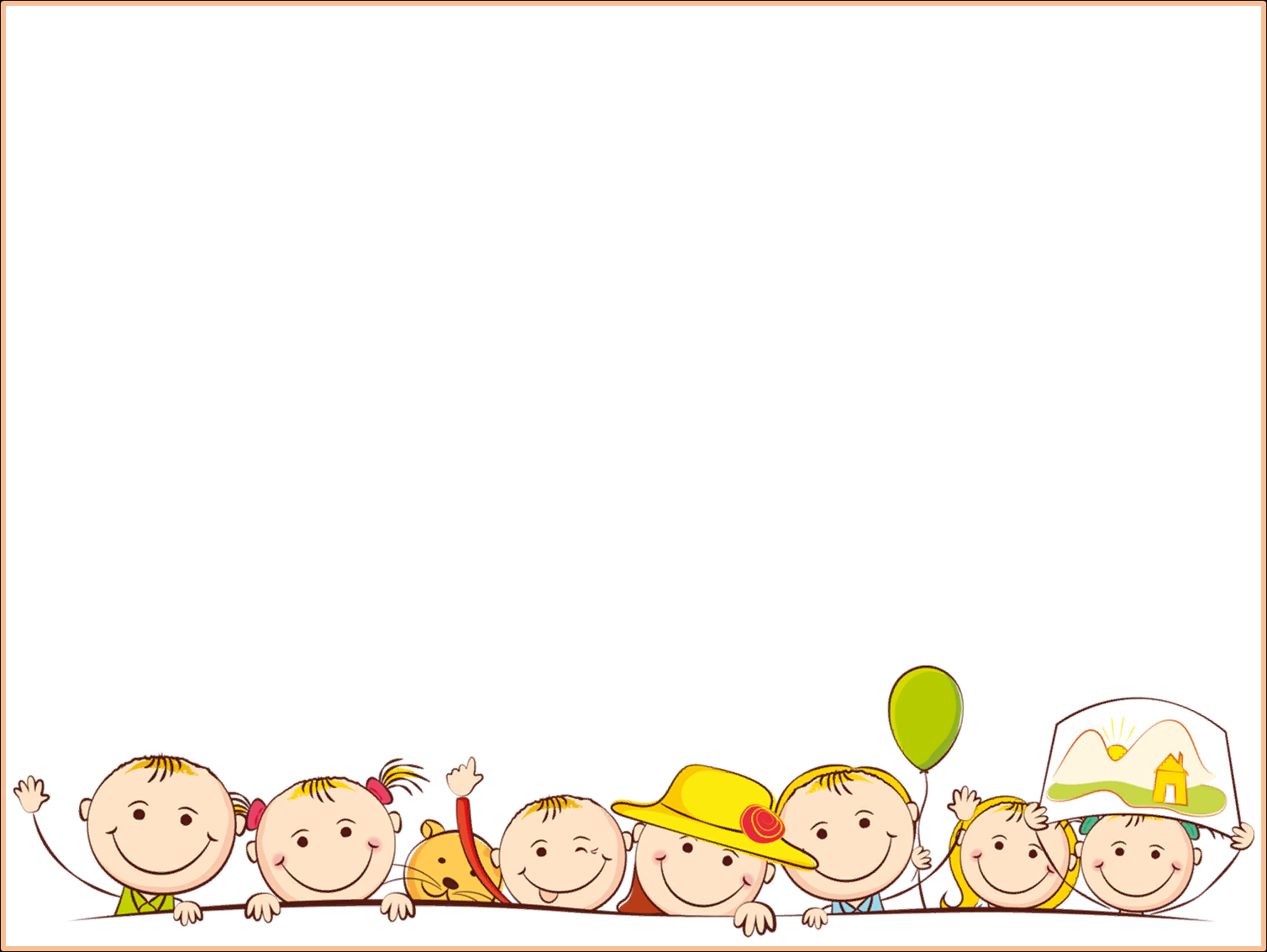 Основные принципы дошкольного образования:
полноценное проживание ребенком всех этапов детства (младенческого, раннего и дошкольного возраста), обогащение (амплификация) детского развития;
 построение образовательной деятельности на основе индивидуальных особенностей каждого ребенка, при котором сам ребенок становится активным в выборе содержания своего образования, становится субъектом образования (далее - индивидуализация дошкольного образования);
содействие и сотрудничество детей и взрослых, признание ребенка полноценным участником (субъектом) образовательных отношений;
 поддержка инициативы детей в различных видах деятельности;
сотрудничество Организации с семьей;
 приобщение детей к социокультурным нормам, традициям семьи, общества и государства;
 формирование познавательных интересов и познавательных действий ребенка в различных видах деятельности;
 возрастная адекватность дошкольного образования (соответствие условий, требований, методов возрасту и особенностям развития);
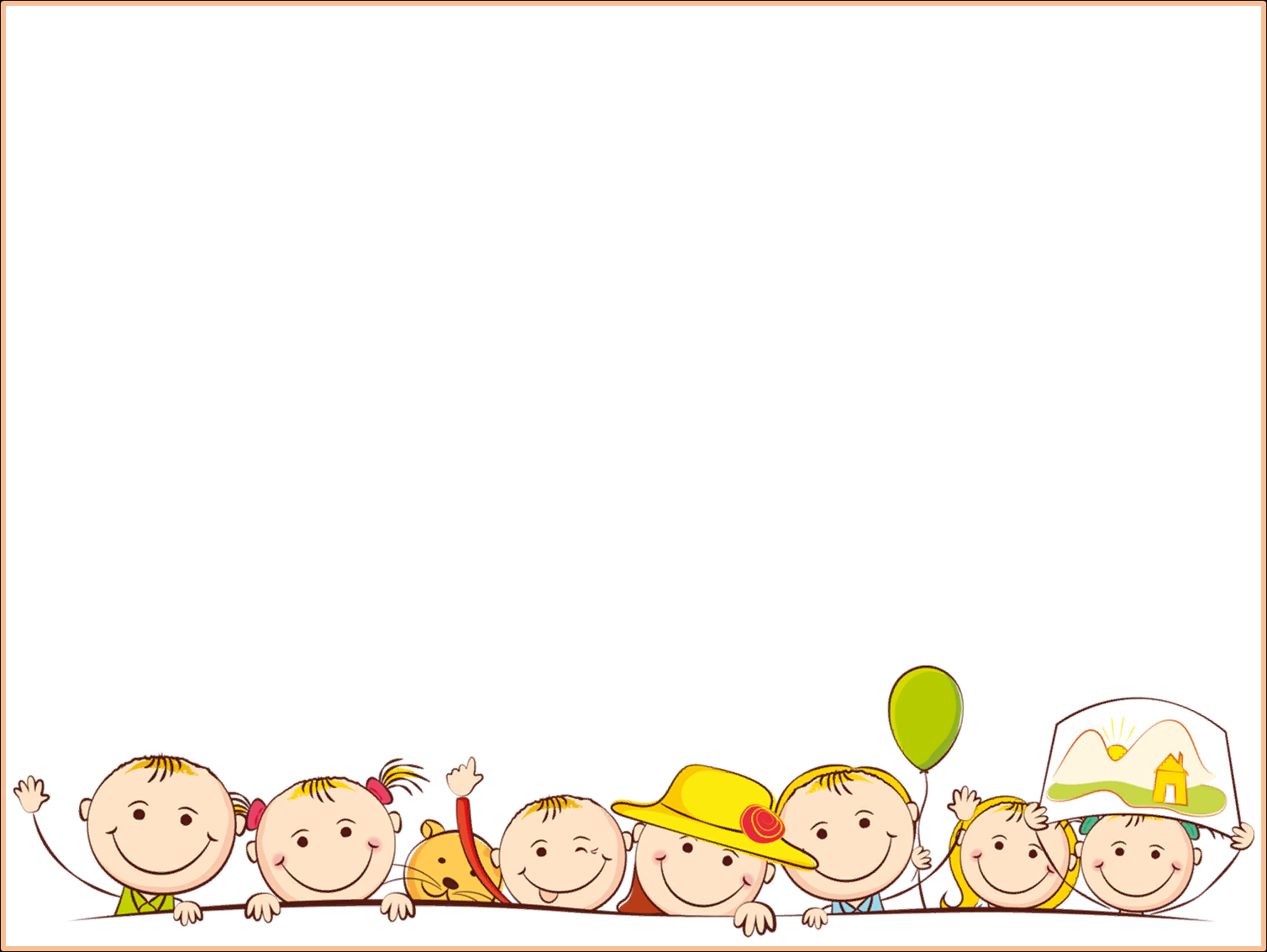 •  ребёнок интересуется окружающими предметами и активно действует с ними; 
•  использует специфические, культурно фиксированные предметные действия, знает назначение бытовых предметов (ложки, расчёски, карандаша и пр.) и умеет пользоваться ими. Владеет простейшими навыками самообслуживания; стремится проявлять самостоятельность в бытовом и игровом поведении;
•  владеет активной речью, включённой в общение; 
•  стремится к общению со взрослыми и активно подражает им в движениях и действиях;
•  проявляет интерес к сверстникам; наблюдает за их действиями и подражает им; 
• проявляет интерес к стихам, песням и сказкам, рассматриванию картинки, стремится двигаться под музыку; эмоционально откликается на различные произведения культуры и искусства;
• у ребёнка развита крупная моторика, он стремится осваивать различные виды движения (бег, лазанье, перешагивание и пр.).
Целевые ориентиры образования   в младенческом и раннем возрасте
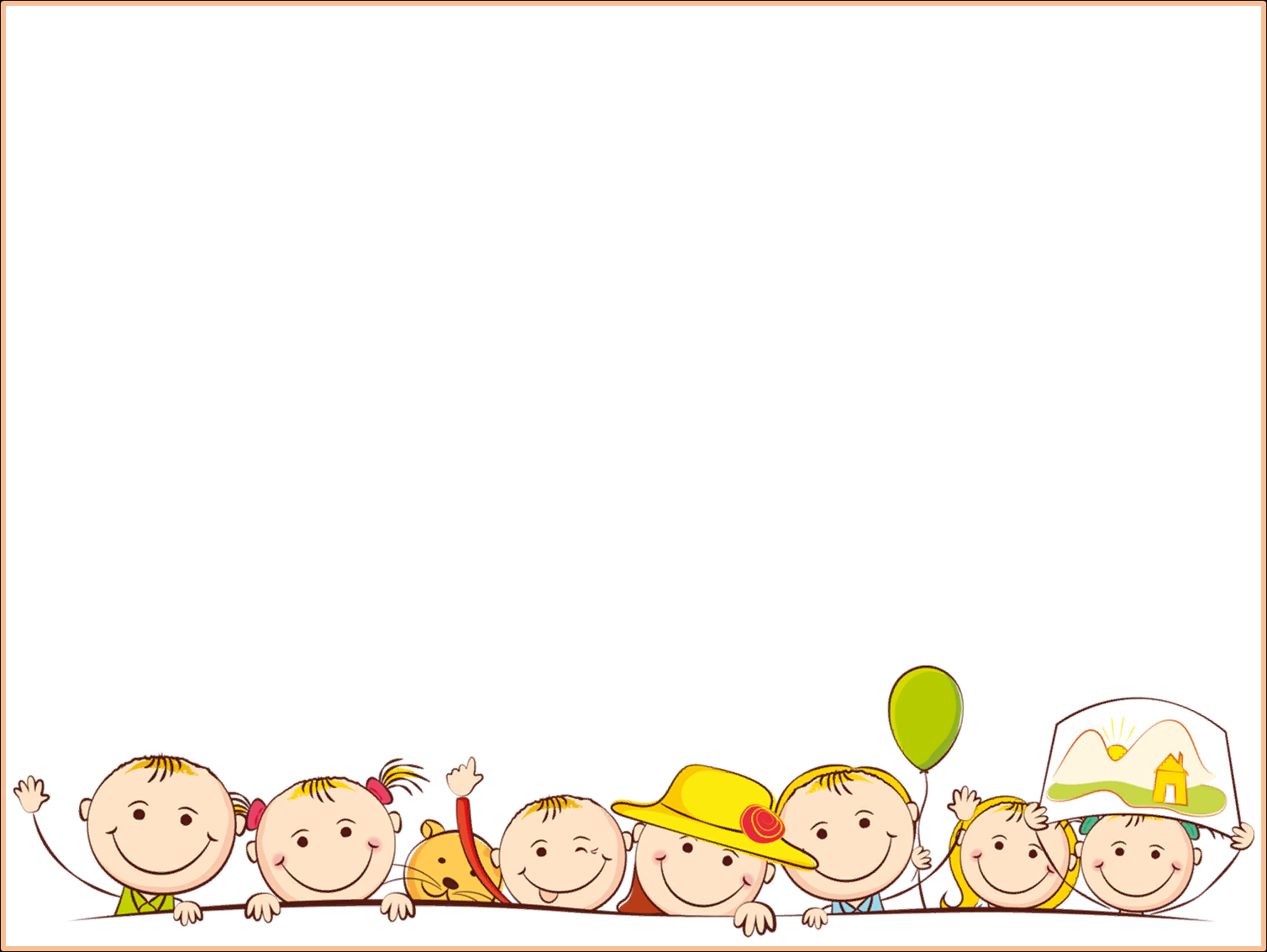 Целевые ориентиры на этапе завершения дошкольного образования
ребёнок овладевает основными культурными способами деятельности, проявляет инициативу и самостоятельность в разных видах деятельности 
ребёнок обладает установкой положительного отношения к миру, к разным видам труда, другим людям и самому себе, обладает чувством собственного достоинства; 
 ребёнок обладает развитым воображением;
ребёнок достаточно хорошо владеет устной речью;
  у ребёнка развита крупная и мелкая моторика;
ребёнок способен к волевым усилиям;
ребёнок проявляет любознательность, задаёт вопросы;
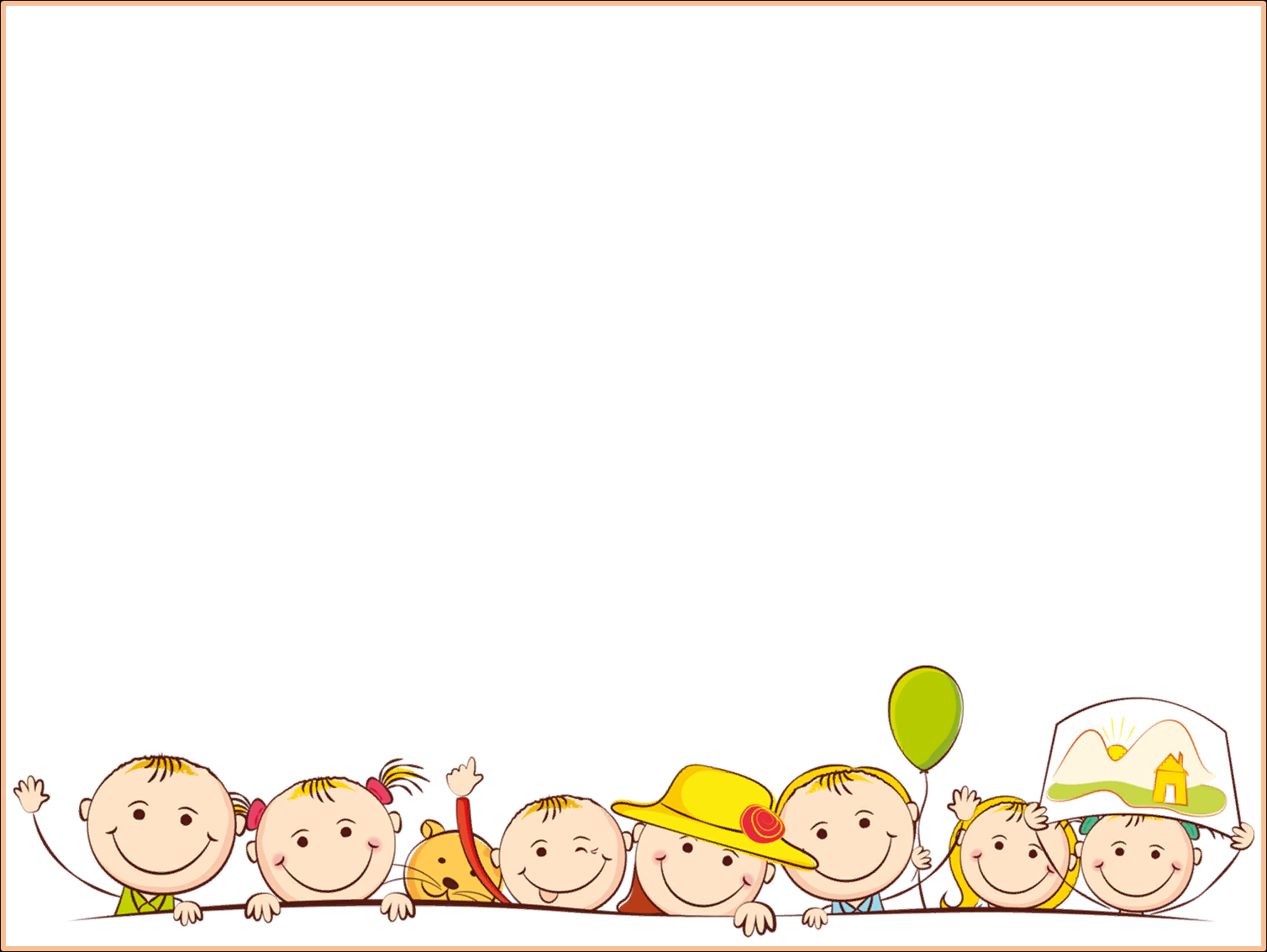 Цели и задачи образовательной области «Познавательное развитие»
Цель познавательного развития дошкольников состоит в расширении и обогащении ориентировки в окружающем мире, проживании ребёнком познавательно-исследовательской деятельности
     	Образовательные задачи:
 содействовать проявлению и развитию у дошкольников потребности в активном взаимодействии с окружающей действительностью, любознательности, радости открытий нового на основе вопросов, практических действий и выбора; 
помогать ребёнку применять открытые им способы познания в разных видах деятельности, неожиданных комбинациях;
 поддерживать процесс поиска вариантов продолжения и завершения гипотетических знаний путём опытничества и экспериментирования
 обогащать сенсорный опыт ребёнка.
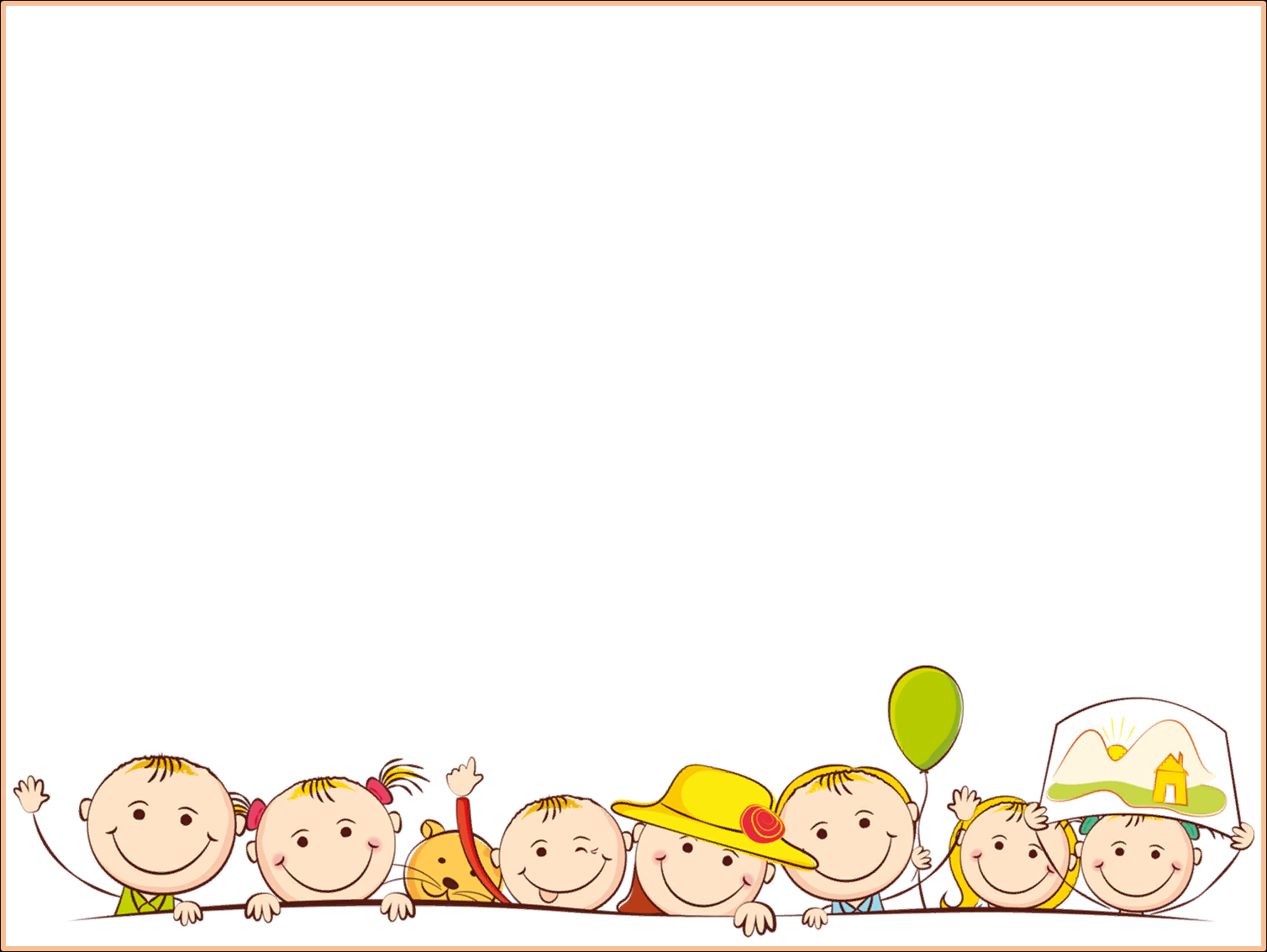 Цели и задачи образовательной области «Речевое развитие»
Цель речевого развития дошкольников состоит в овладении речью как средством общения и культуры, происходящим в различных видах деятельности (познавательно-исследовательской, коммуникативной, восприятии художественной литературы и других), освоенной как с помощью взрослых, так и самостоятельно
	Образовательные задачи: 
создавать условия для развития свободного общения воспитанников со взрослыми и детьми;  
развивать все компоненты устной речи детей (лексической стороны, грамматического строя речи, произносительной стороны речи; связной речи — диалогической и монологической форм) в различных видах деятельности;
формировать интерес и потребность в чтении, эмоционально-образное восприятие произведений разных жанров (сказки, рассказа, стихотворения, малых фольклорных форм); 
развивать чуткость к выразительным средствам художественной речи, умение воспроизводить эти средства в своём творчестве.
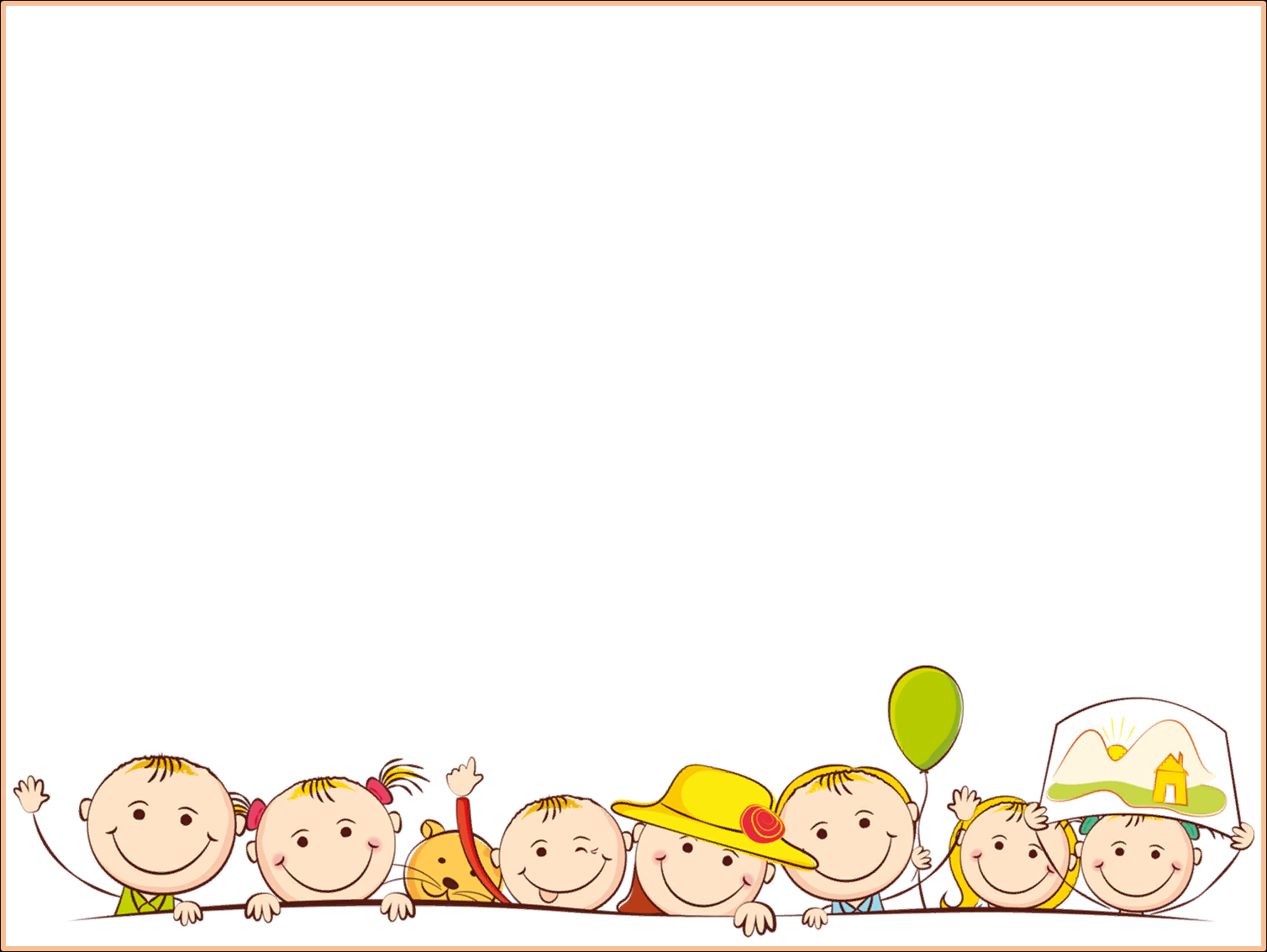 Цели и задачи образовательной области «Художественно – эстетическое развитие»
Цель художественного творчества развития дошкольников состоит во взаимодействии и проникновении различных видов искусства и художественной деятельности в образовательный процесс дошкольной организации
	Образовательные задачи: 
формирование основ художественной культуры: представления о специфике изобразительного искусства, потребности в художественном творчестве и в общении с искусством, первоначальные понятия о выразительных возможностях языка искусства;
развитие продуктивной деятельности; 
развитие интереса к различным видам искусства (пластическим и сценическим); 
формирование основ художественного мышления, художественного мировидения, художественной ментальности, эмоционально-чувственного отношения к предметам и явлениям действительности;
развитие потребности в художественном творчестве (изобразительном, художественно-речевом, музыкально-пластическом); 
обучение основам создания художественных образов, формирование практических навыков работы в различных видах   художественной деятельности;
приобщение детей к лучшим образцам отечественного и мирового искусства, воспитание у детей уважения, эмоционально- ценностного отношения к искусству.
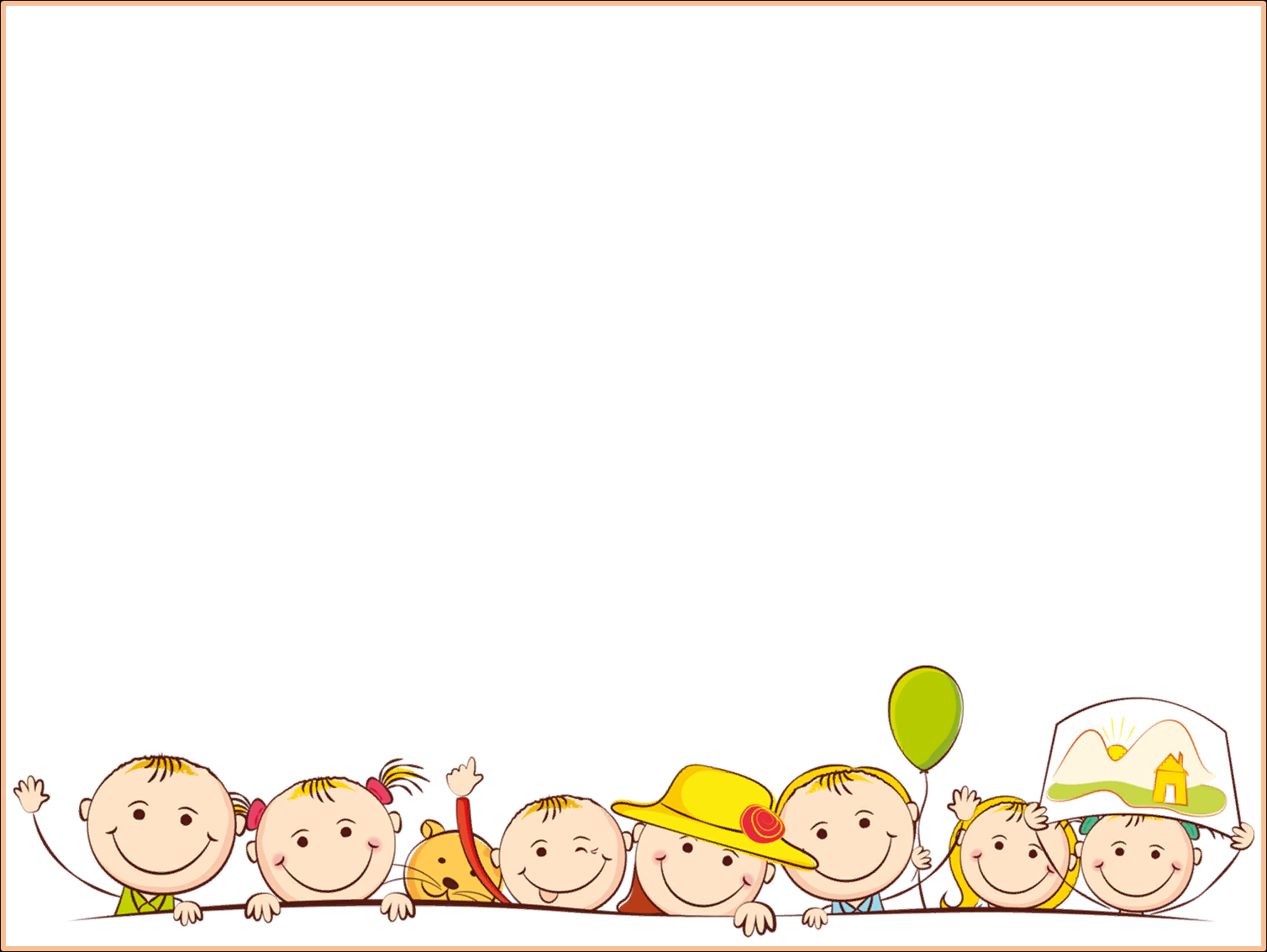 Цели и задачи образовательной области «Физическое развитие»
Цель физического развития детей дошкольного возраста заключается в создании благоприятных условий для оптимального физического развития, формирования базиса физической культуры личности.
	Оздоровительные задачи: 
обеспечивать охрану жизни детей;
 совершенствовать работу сердечно-сосудистой, дыхательной, нервной систем организма ребёнка; 
повышать его работоспособность; 
осуществлять закаливание растущего организма. 
        Образовательные задачи: 
 формировать систему знаний о физических упражнениях, их структуре, оздоровительном воздействии на организм; 
целенаправленно развивать физические качества и координационные способности; 
 формировать двигательные умения в соответствии с особенностями возрастного развития и на этой основе расширять двигательный опыт, создавая ситуации радости и удовольствия в движении; 
формировать устойчивый интерес к регулярным занятиям физической культурой и различным видам физкультурно-спортивной деятельности.
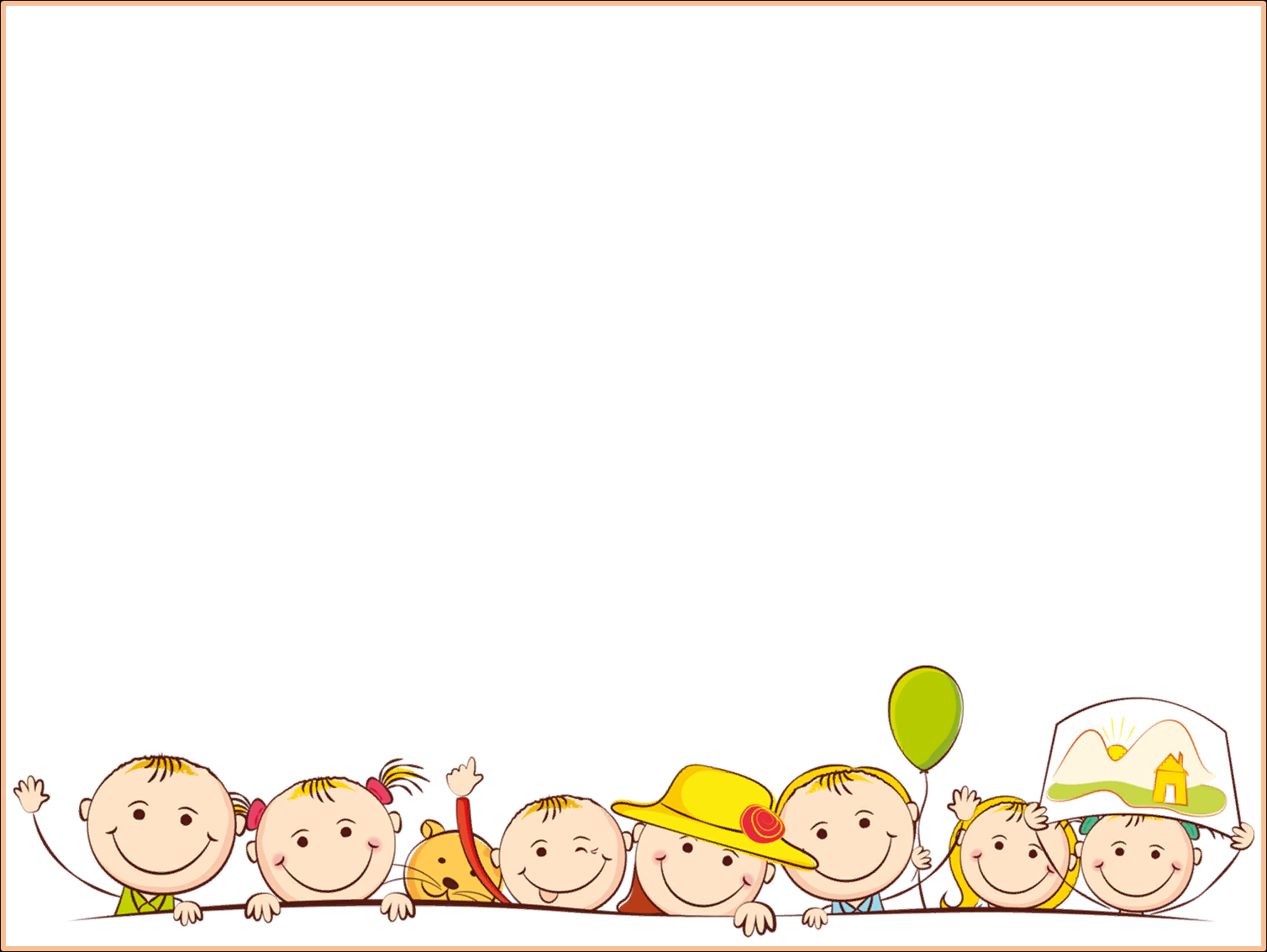 Планируемые результаты освоения детьми основной образовательной программы дошкольного образования
 
Планируемые результаты освоения детьми основной общеобразовательной программы дошкольного образования подразделяются на итоговые и промежуточные.
Для определения как промежуточных, так и итогового результатов освоения Программы большое значение имеет социальный портрет ребёнка 7 лет, освоившего основную общеобразовательную программу дошкольного образования. Являясь целевым ориентиром системы дошкольного образования, указанный социальный портрет отражает согласованные интересы и потребности семьи, общества и государства в области образования детей дошкольного возраста.
Формирование социального портрета ребёнка 7 лет, освоившего основную общеобразовательную программу дошкольного образования, осуществлялось также по следующим основаниям:
• по принципу интегративности, или возможности формирования качества в ходе освоения всех или большинства образовательных областей;
• в соответствии с новообразованиями, появляющимися у ребёнка к концу дошкольного возраста, если процесс его развития в ходе освоения Программы был правильно организован;
• с учётом возможности формирования того или иного качества в процессе освоения Программы.